Помним! Гордимся!
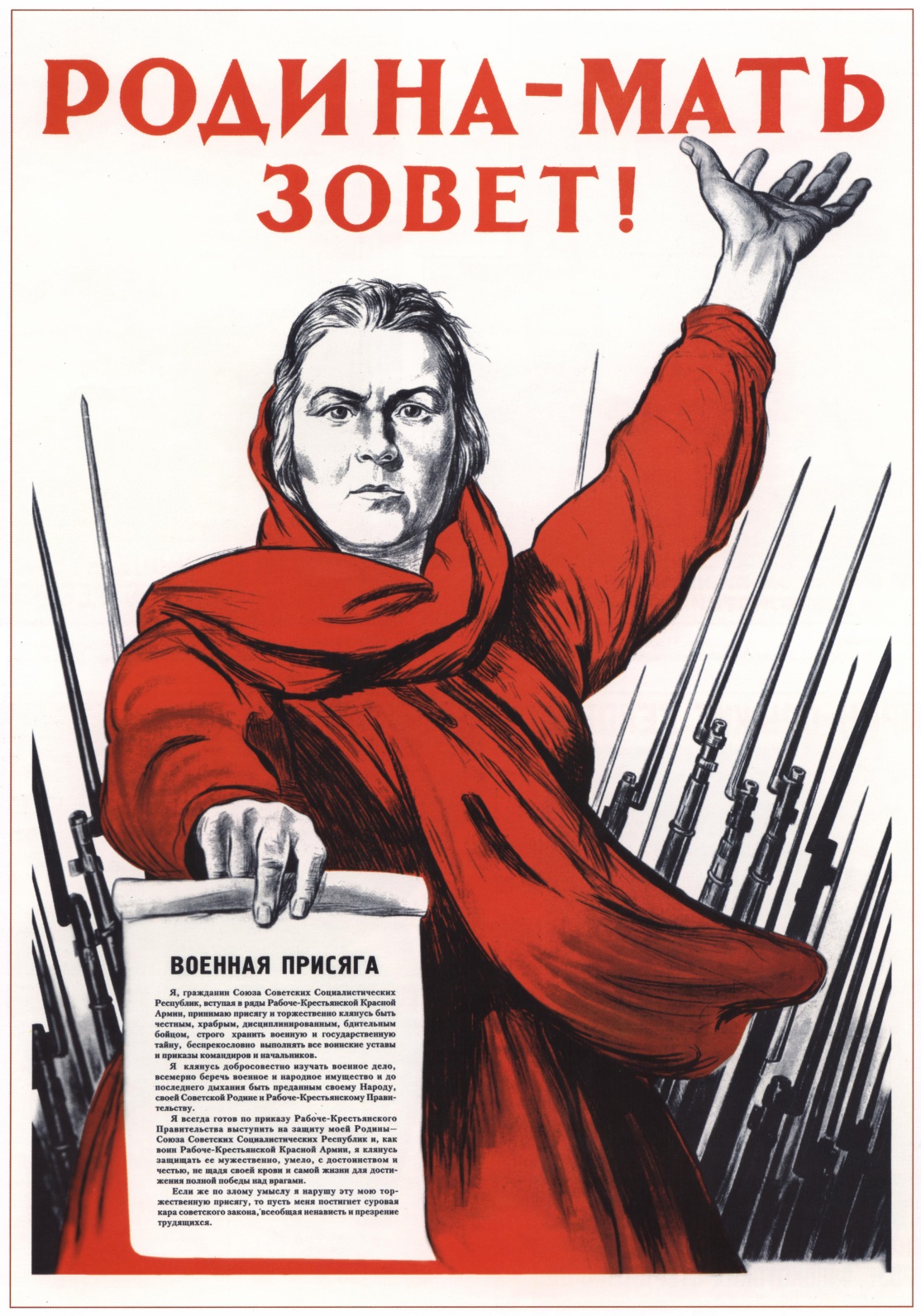 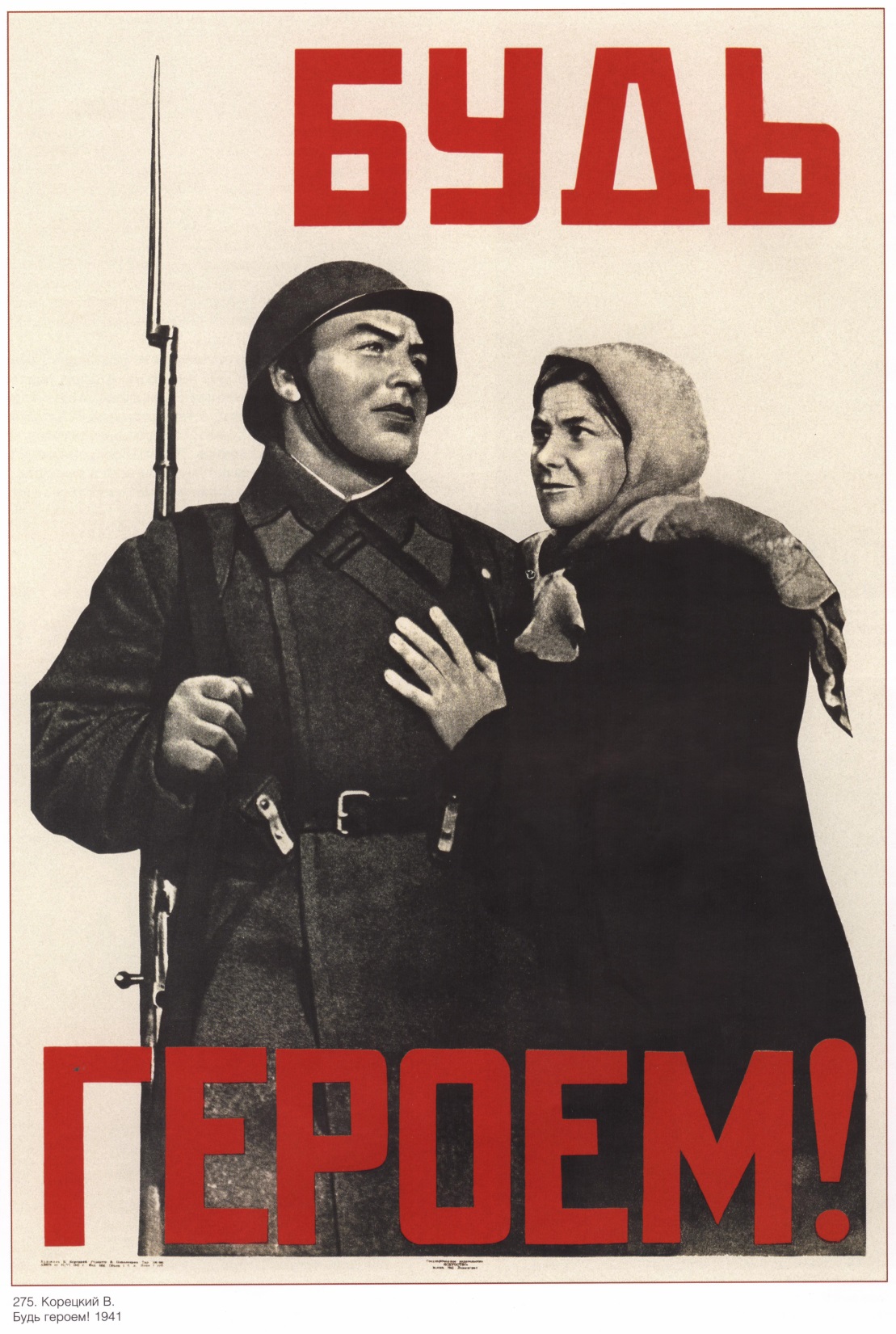 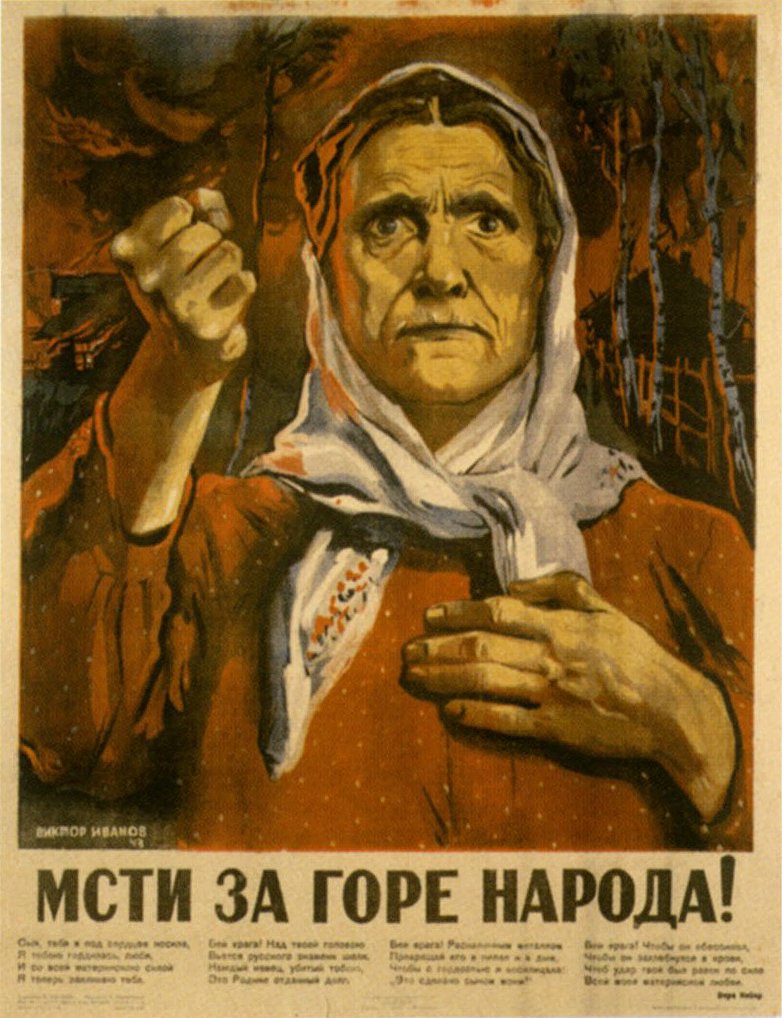 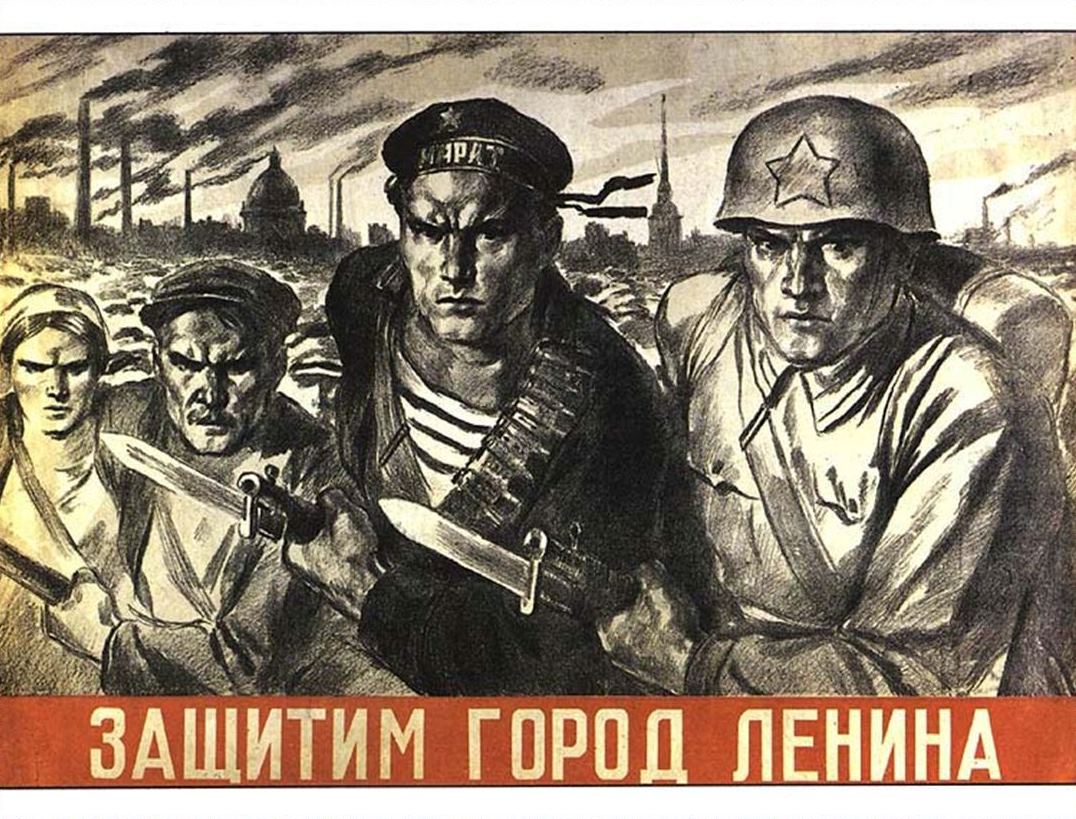 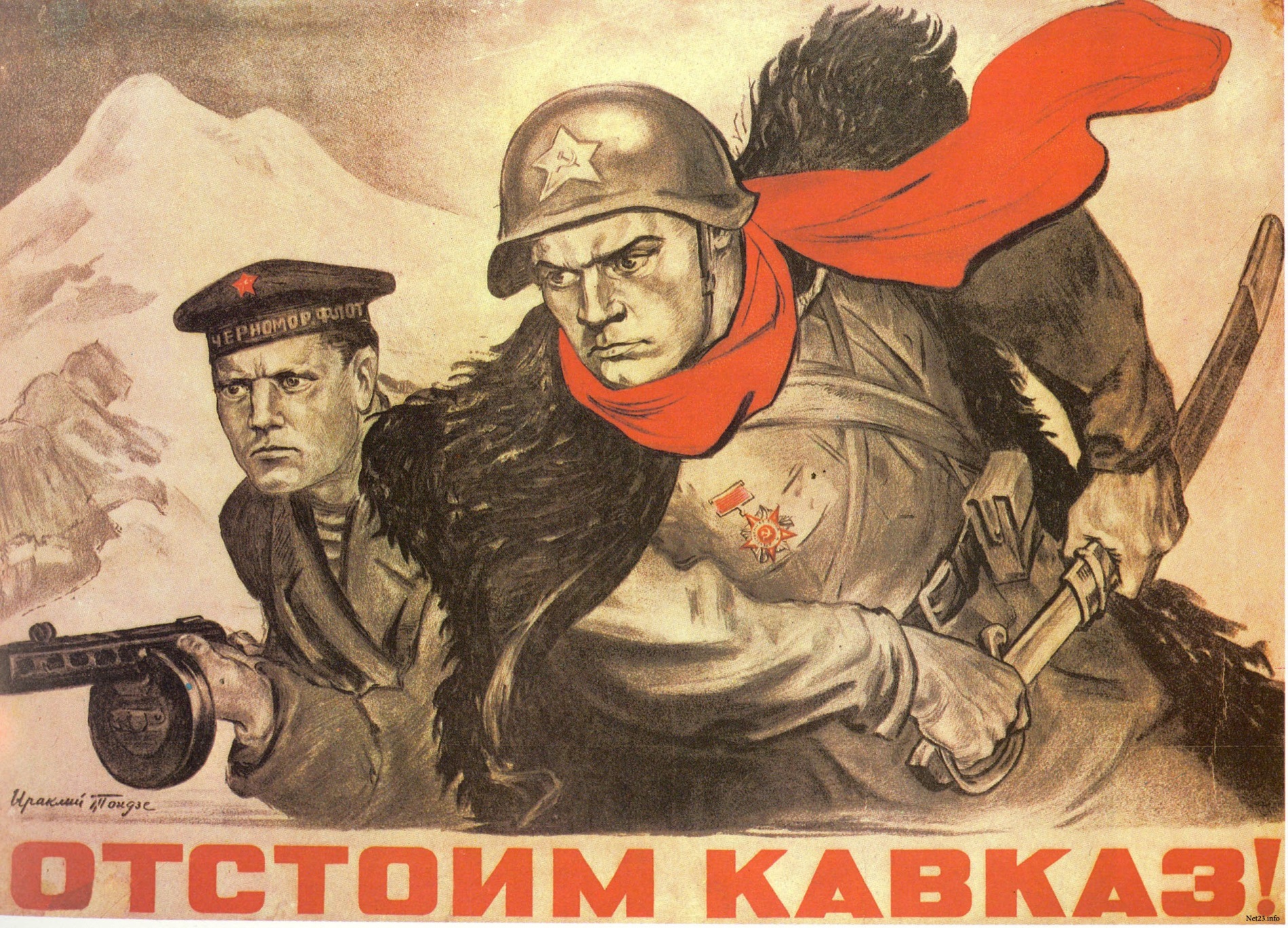 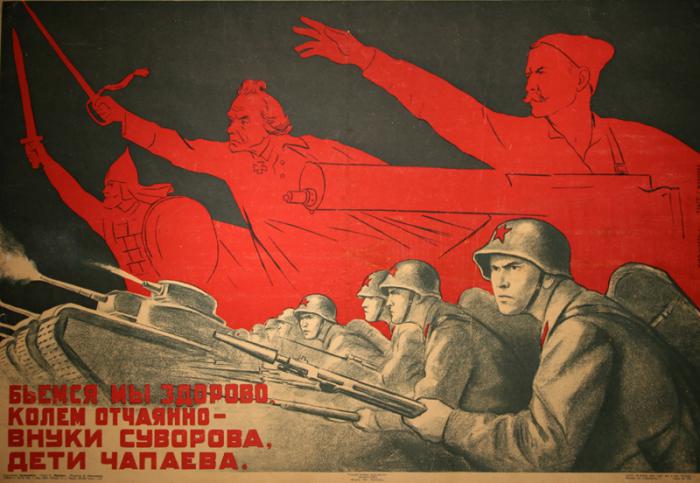 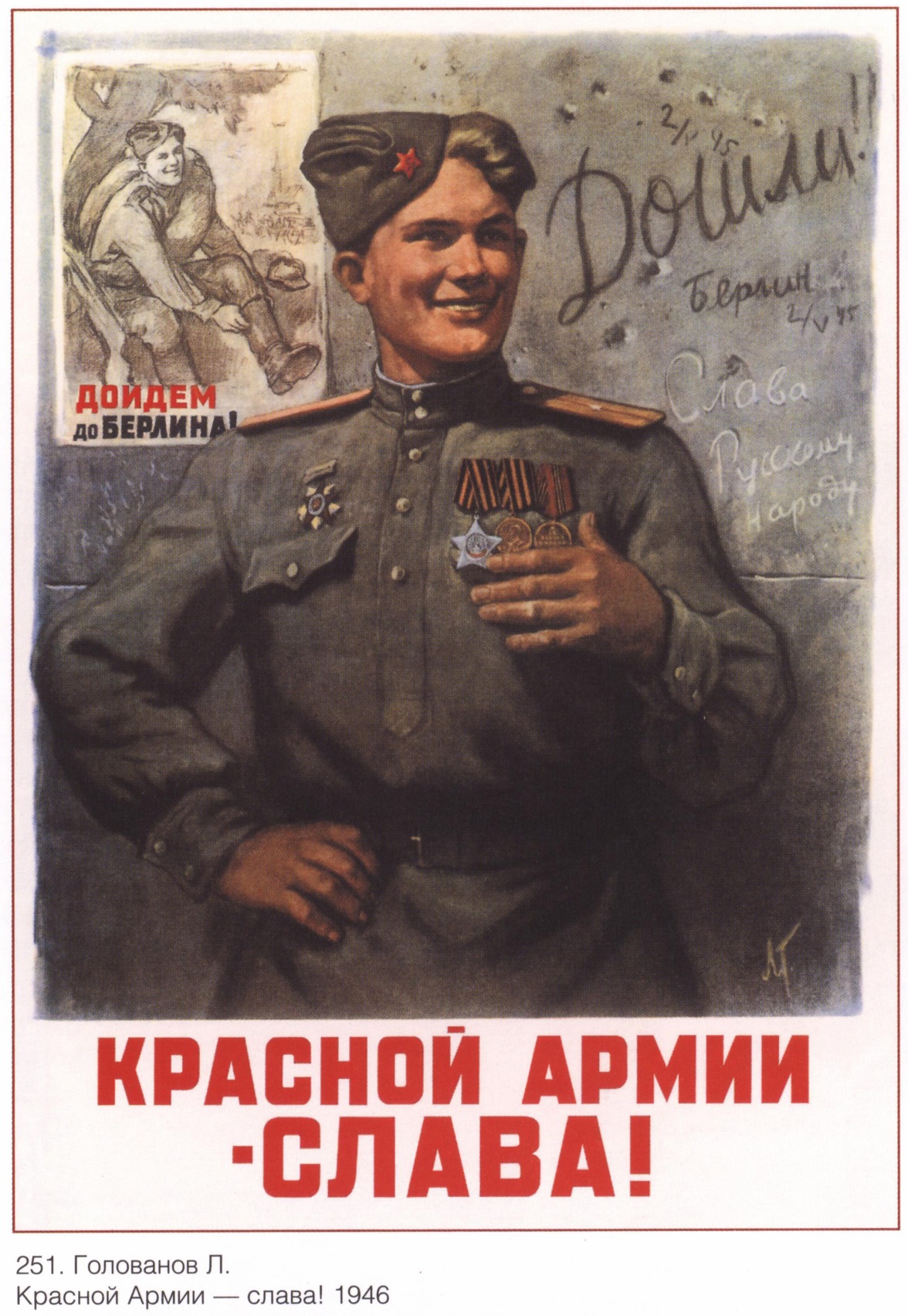 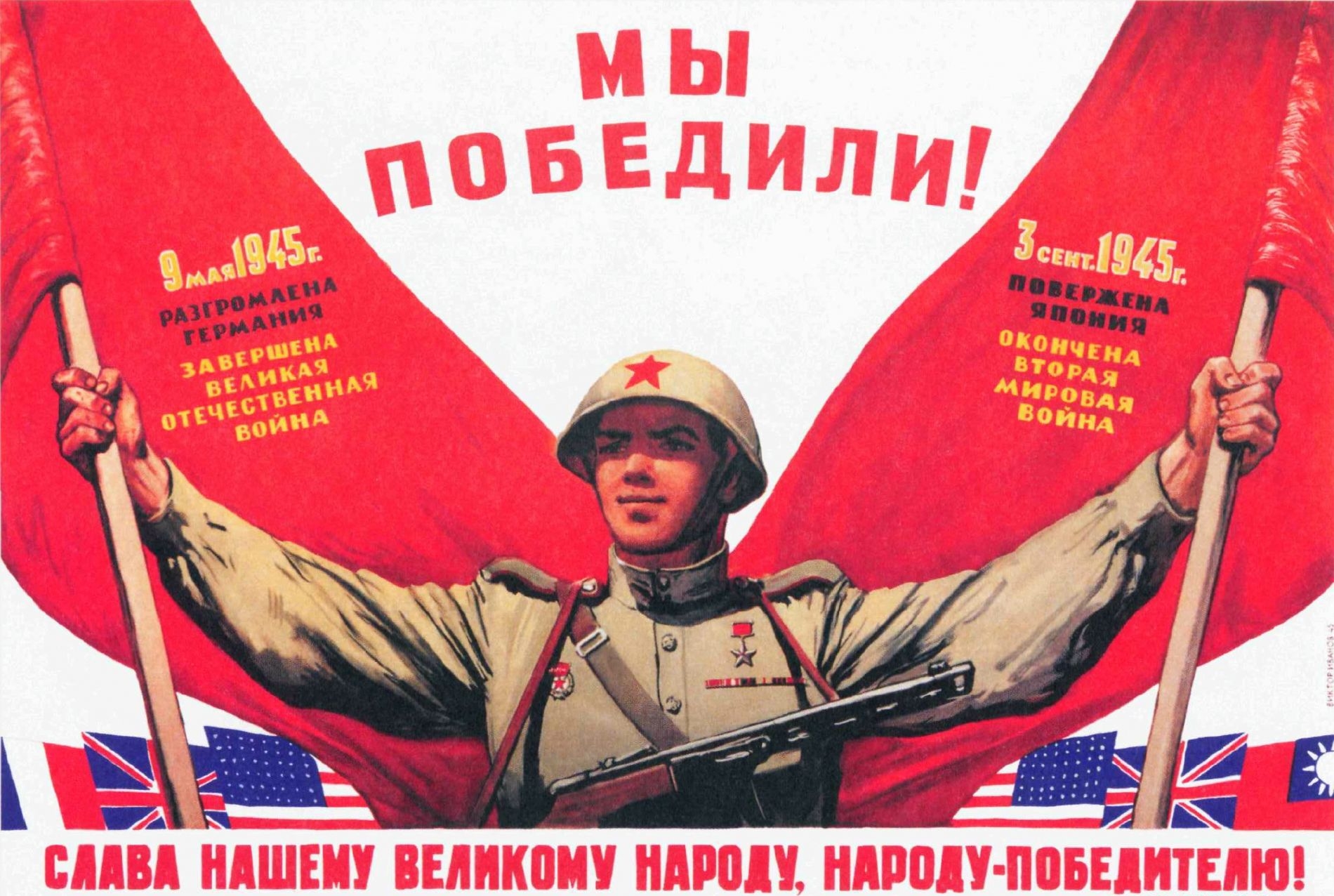 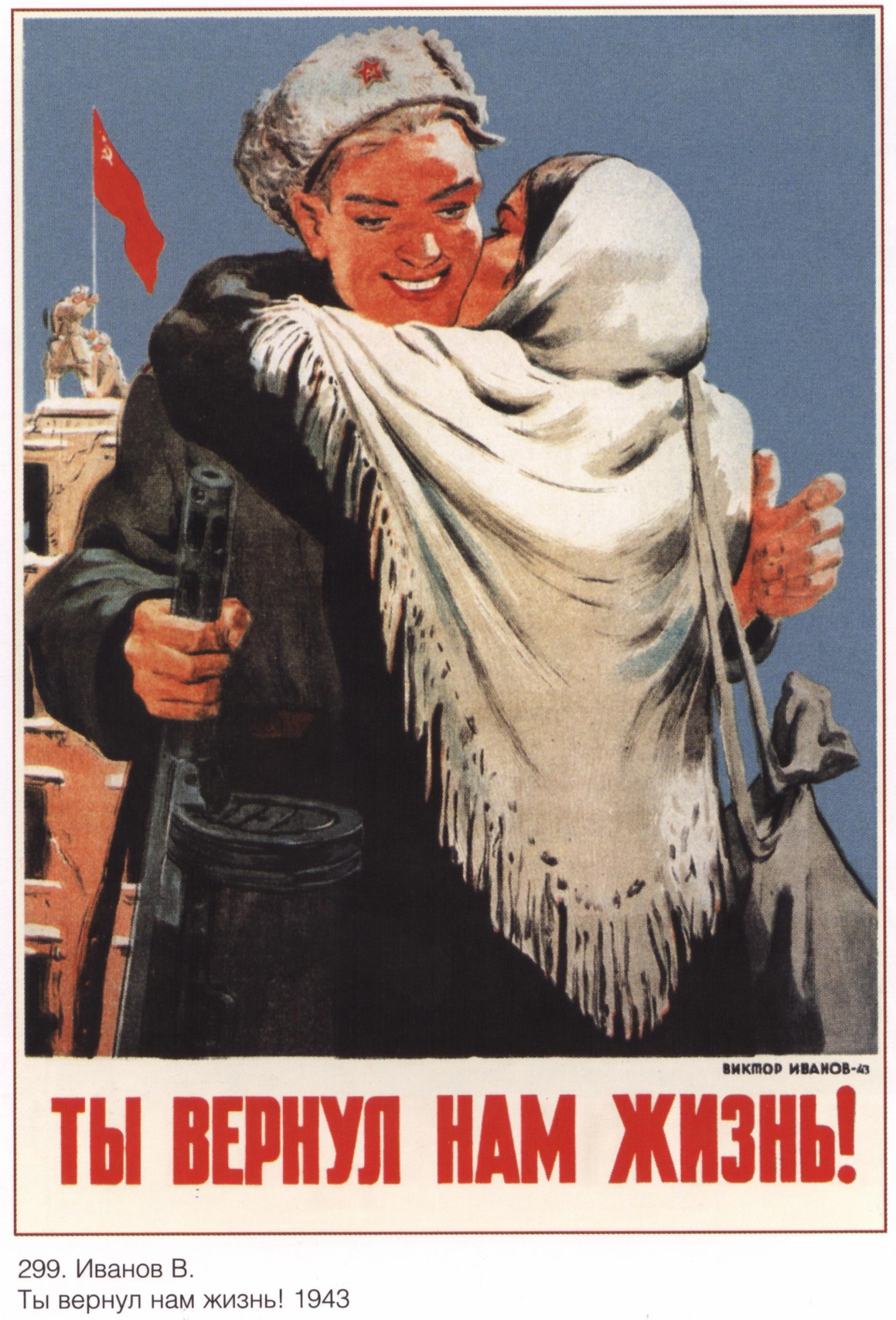 Помним! Гордимся!